Concept Splash
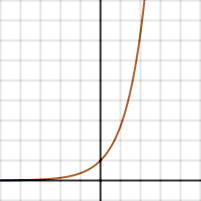 Mutations
Genetic Variation
Beneficial Mutation
Logistic 
Growth
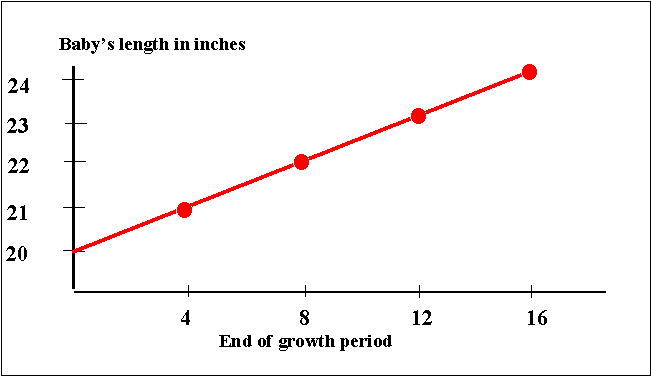 Population Change
Exponential Growth
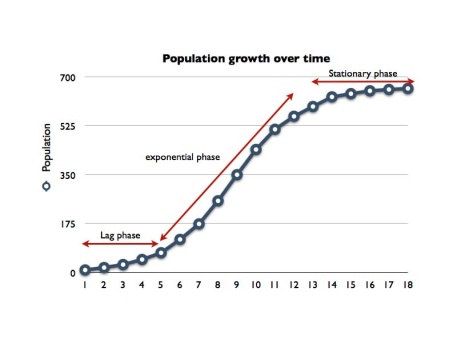 Linear Growth